Федеральное государственное бюджетное образовательное учреждение высшего образования
САНКТ-ПЕТЕРБУРГСКИЙ ГОСУДАРСТВЕННЫЙ УНИВЕРСИТЕТ ПРОМЫШЛЕННЫХ ТЕХНОЛОГИЙ И ДИЗАЙНА 
ВЫСШАЯ ШКОЛА ТЕХНОЛОГИИ И ЭНЕРГЕТИКИ
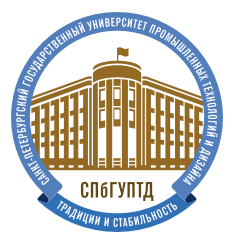 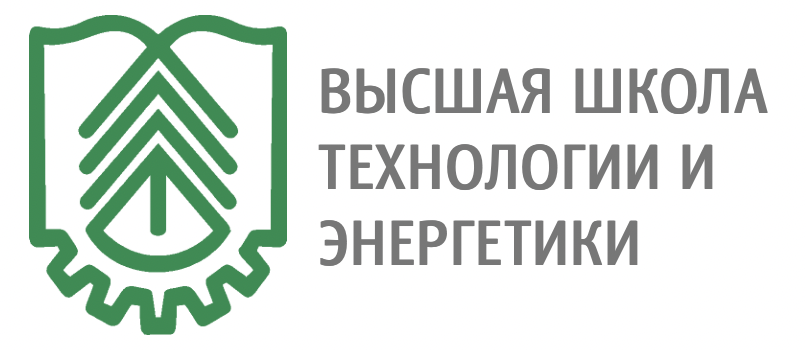 ВЛИЯНИЕ КАТИОНОВ МЕТАЛЛОВ НА ТЕМПЕРАТУРУ И ВРЕМЯ ГЕЛЕОБРАЗОВАНИЯ К-КАРРАГИНАНА
Дударева Е.А., Осовская И.И.
Сегодня медицина и фармацевтика заинтересованы в исследовании свойств водорослей. Фармакологически активные соединения, обнаруженные в морских водорослях, вызывают способность ингибировать противовоспалительные ферменты. Особое место среди морских водорослей занимают красные водоросли, которые стали основным источником для получения многих полисахаридов, одним из которых является каррагинан (рис.1). Изучение каррагинана важно для его использования в биоинженерии для доставки лекарственных препаратов и в качестве гелей и загустителей в пищевой промышленности.
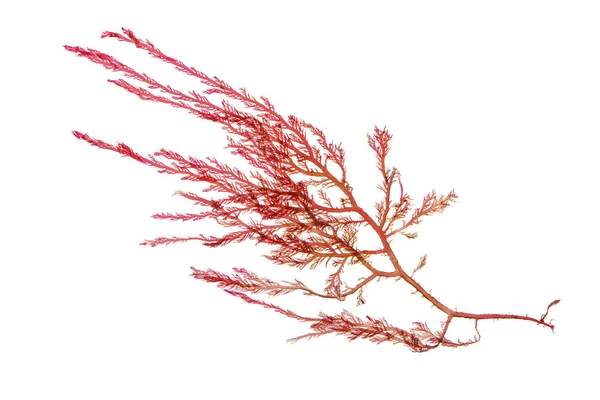 Цель работы. Исследование физико-химических свойств к-каррагинана для увеличения теоретических знаний и для расширения практического его использования в медицине и фармацевтике.
В рамках поставленной цели были сформулированы и решались следующие основные задачи:
Определить гидрофильные свойства к-каррагинана;
Изучить влияние катионов металлов на гелеобразующие свойства;
Исследовать растворимость в растворителях различного класса;
Определить зависимость времени растворения в водных растворах электролитов от рН среды;
Изучить пленкообразующую способность.
Таблица 1. Влияния катионов металлов на время и температуру гелеобразования
Таблица 2. Растворимость в различных растворителях